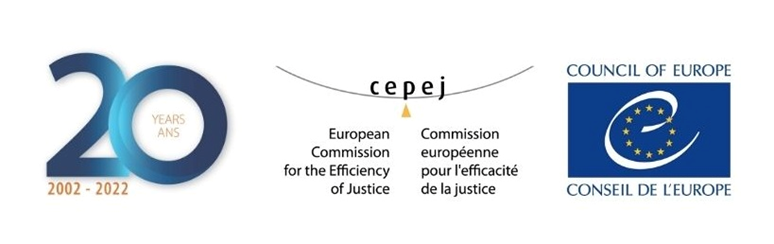 CEPEJ Plenary Meeting
4 December 2023
Workshop on Artificial intelligence in the service of justice - Concrete examples of implementation
Generative AI for a practical guide to access to justice (GPJ)
Pedro Almeida | Ministry of Justice of Portugal Member of the CEPEJ-GT-CYBERJUST
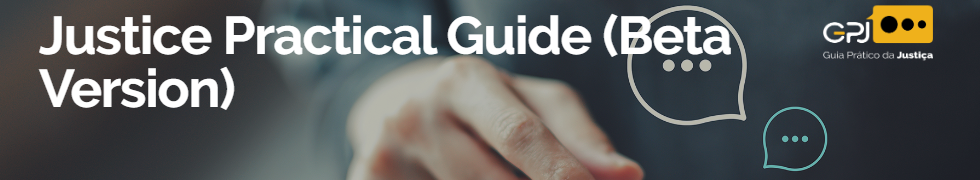 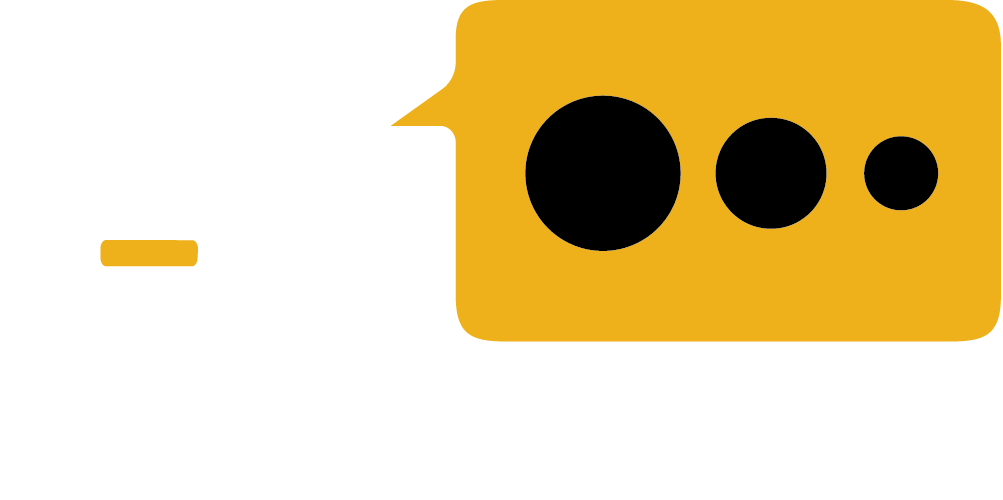 Virtual assistant in development by Portuguese Ministry of Justice which aims to provide quick and simplified access to information
Problems addressed
Excessively dispersed legal information

Lack of uniformity in the organization of the available information

Use of “legalese”

Multiple communication channels

Overburdening of justice services personnel
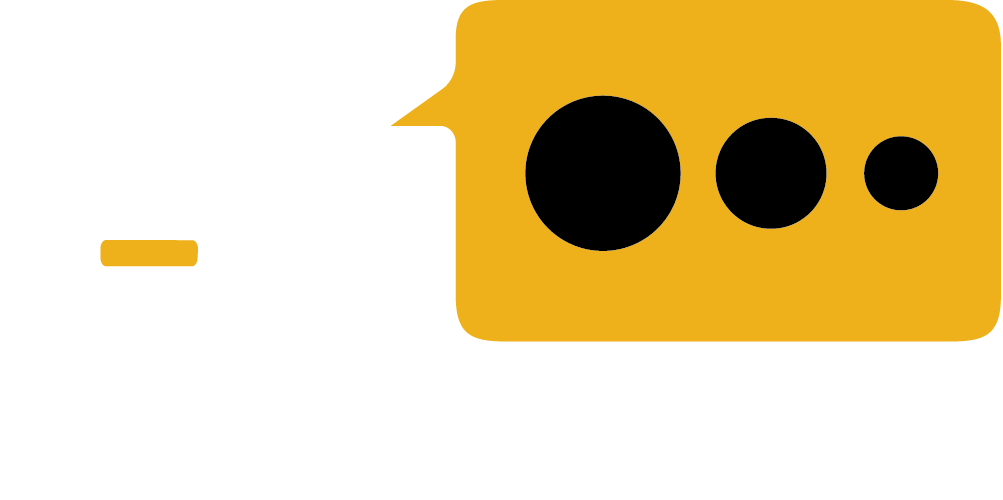 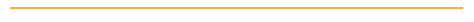 GPJ: a simple look
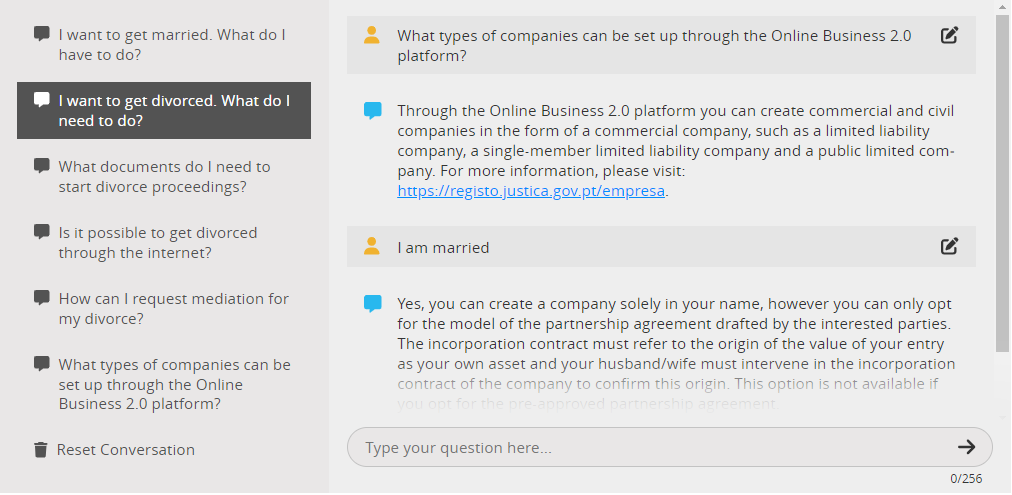 Aim of easily interact with the user

Focus on concrete answers and on how to really help the user
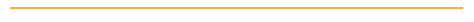 An intuitive platform
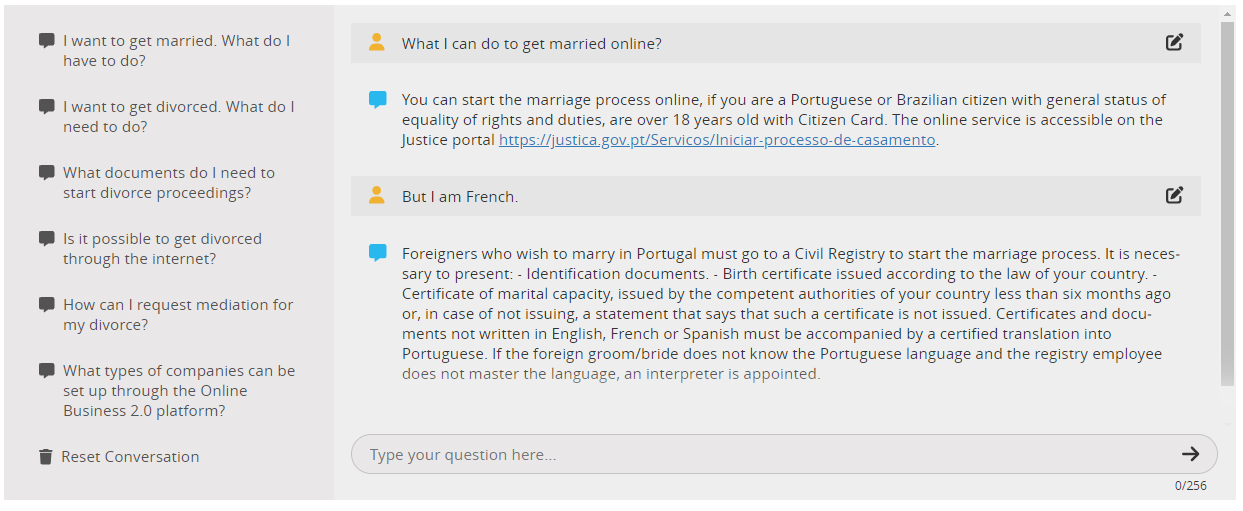 Benefits of use GPJ
Increased communication efficiency

Better understanding of the information: use of natural language and interaction in a conversational manner with Immediate answers

Enhanced personalized experience

Helps citizens with primary issues

Interacts in two languages (PT and EN)
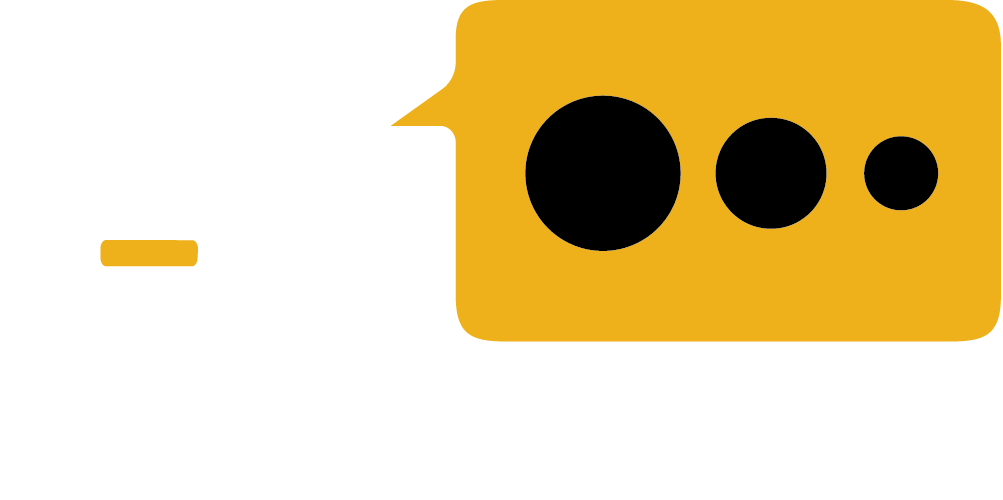 New knowledge base
By using its “own” Database, the Ministry guarantees data validation and quick updates without increased efforts

All GPT knowledge is blocked, leaving only the narrative capacity
GPT 3.5
Narrative
Knowledge  Validated by MoJ
Purpose and scope (1st step)
Focus on new areas of justice

It is not meant to replace any legal profession: just to inform and forward to online platforms

Ability to identify conversation context, without saving the conversation

Without suggesting or advising

Answers validated by the Ministry

Just answers on two matters: Marriage and Divorce (1st phase) and Setting up a Company (2nd phase, already completed)
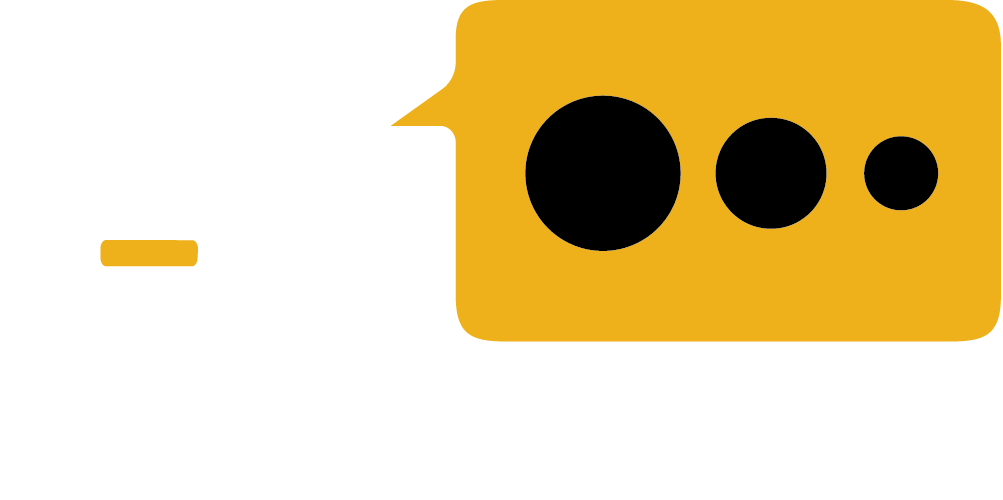 Expand to new areas  (2nd step)
Gradual expansion to new areas and services

Expand to alternative dispute resolution and Online Criminal Record

Interoperability with other source of data from public databases and other services
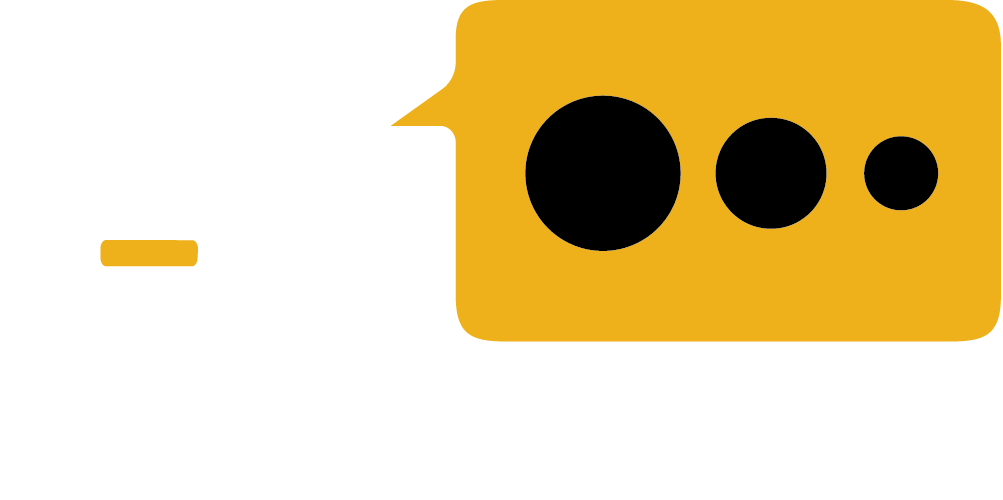 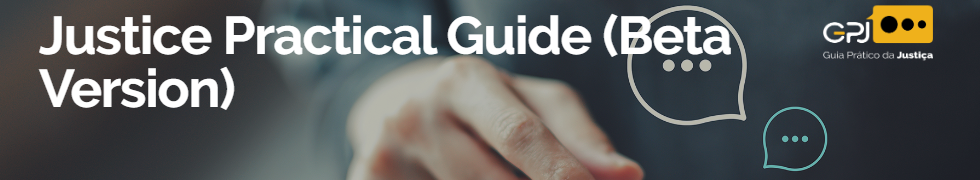 How does GPJ work?
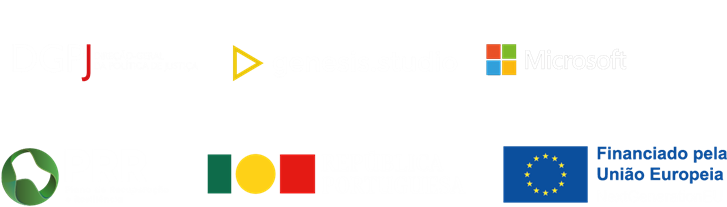 Some insights for the future…
More complex tasks and better interoperability capabilities (with other databases and services)

More powerful and accurate capabilities to rapidly deploy new contexts

Improved and more sophisticated conversional skills

More intuitive type of interface with voice conversation
Thank you